資49D
多重債務相談者1人あたりの債務件数と債務額
（債務額の単位は万円）
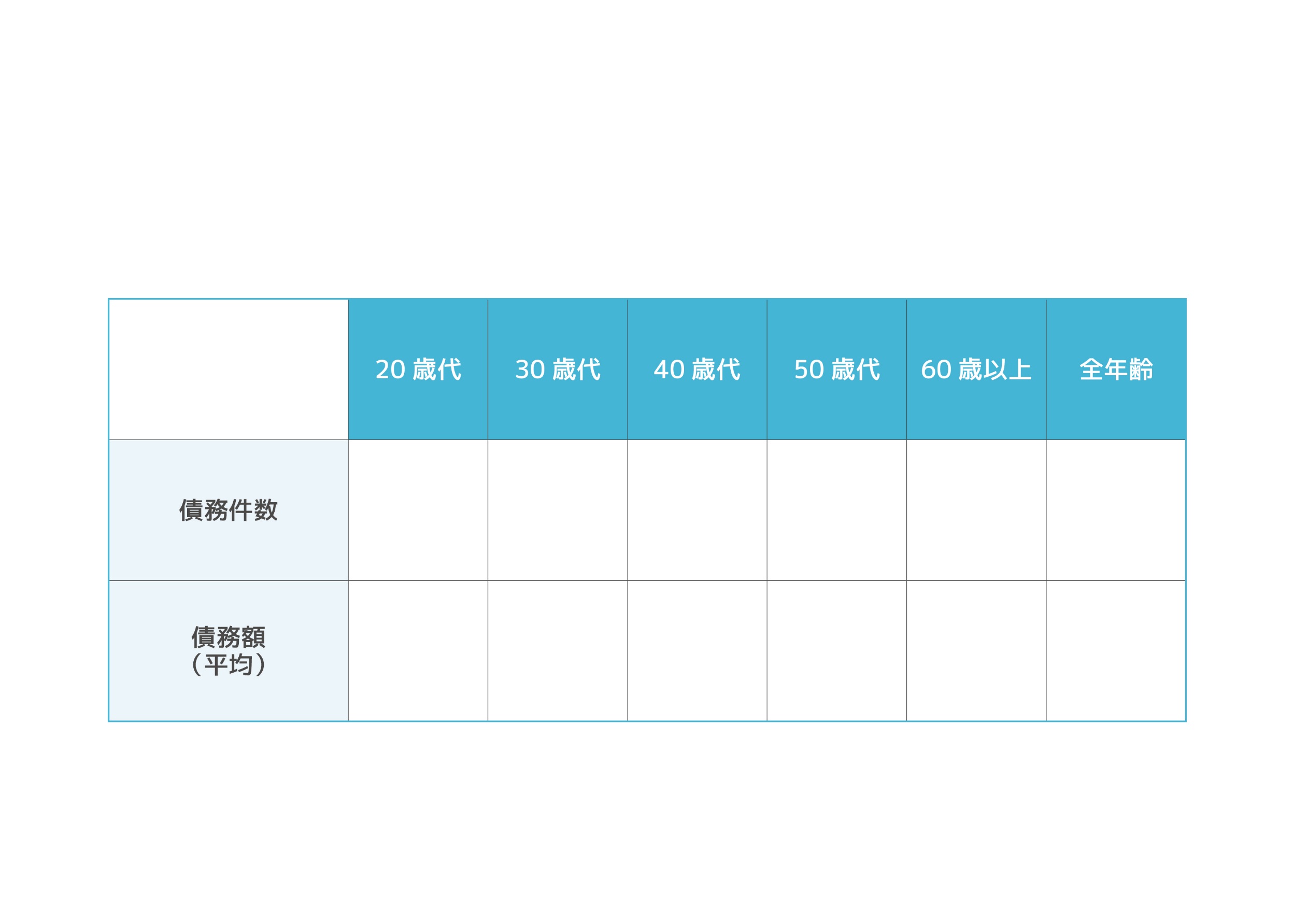 4.3
4.6
4.7
5.5
4.9
4.7
268
384
530
641
446
435
出典：公益財団法人日本クレジットカウンセリング協会「多重債務者のためのクレジットカウンセリングこの一年間 令和2年度のカウンセリング活動」
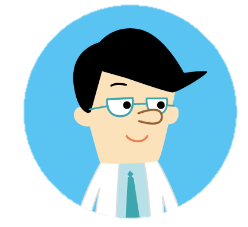 年代を問わず、多重債務は身近な問題です。